三期项目         招商点位
（第二批 标段1-45）
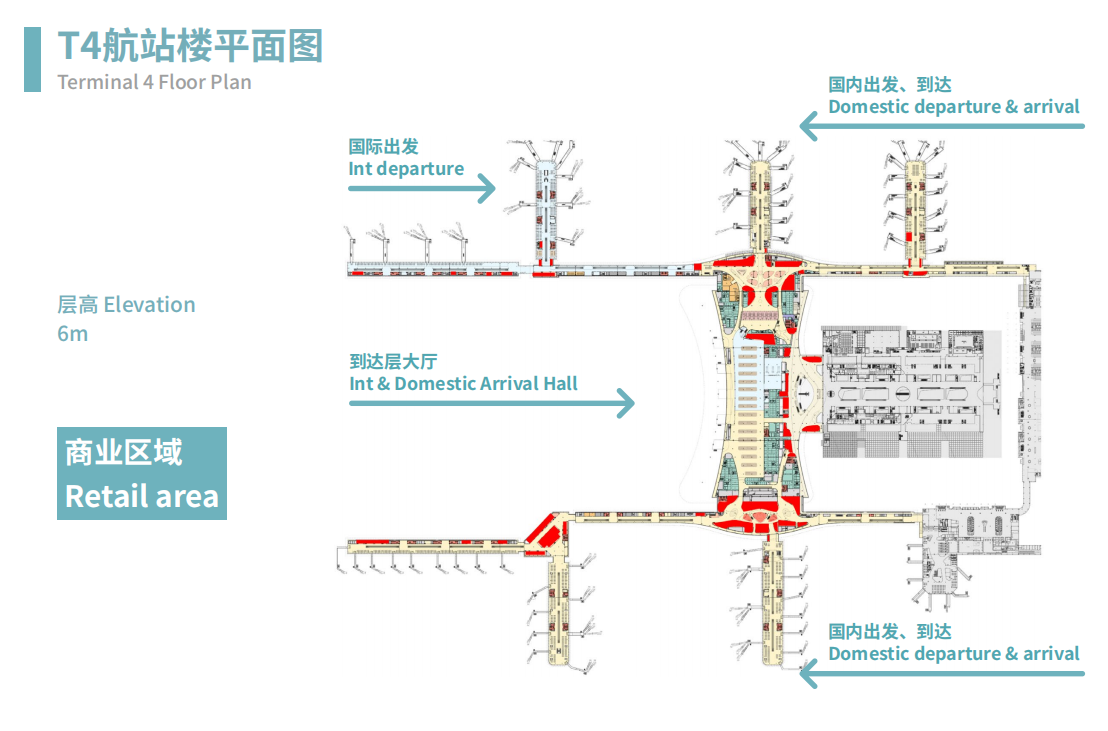 6M层国内北禁区
主楼6M商业-禁区内（国内北）
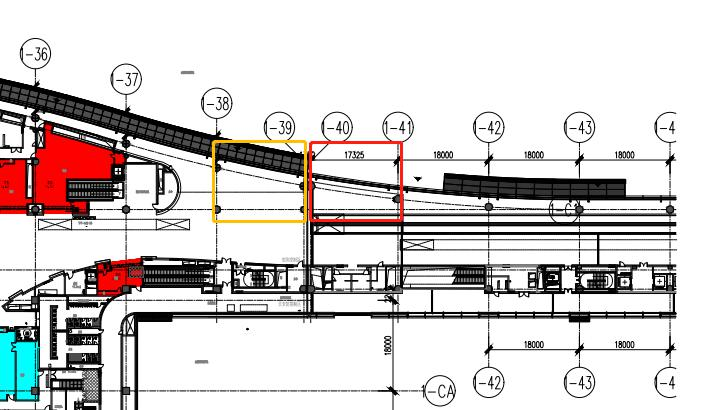 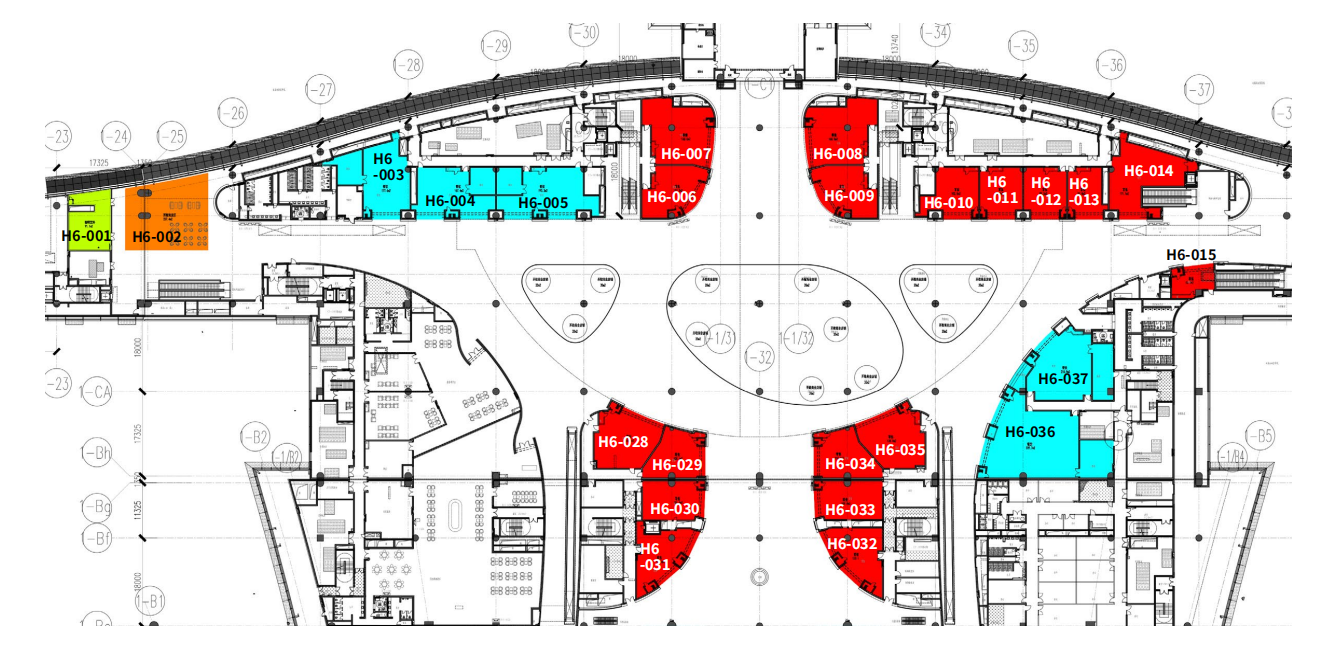 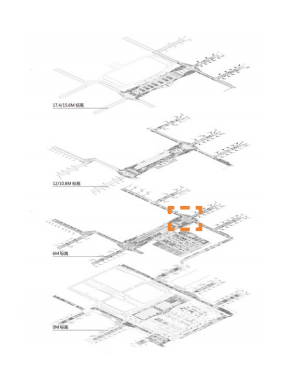 XH6-001-C
主楼6M商业-禁区内（国内北）
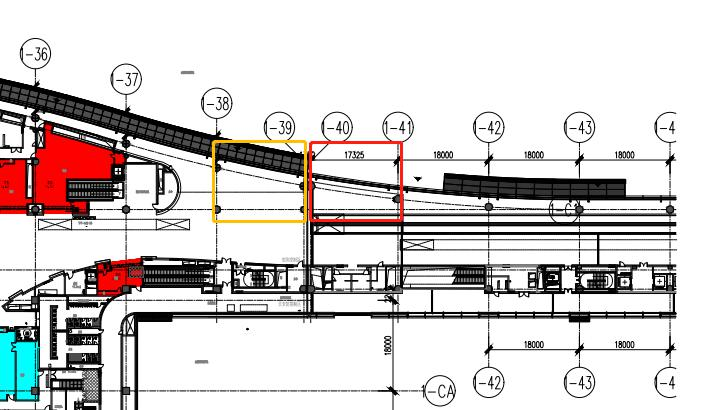 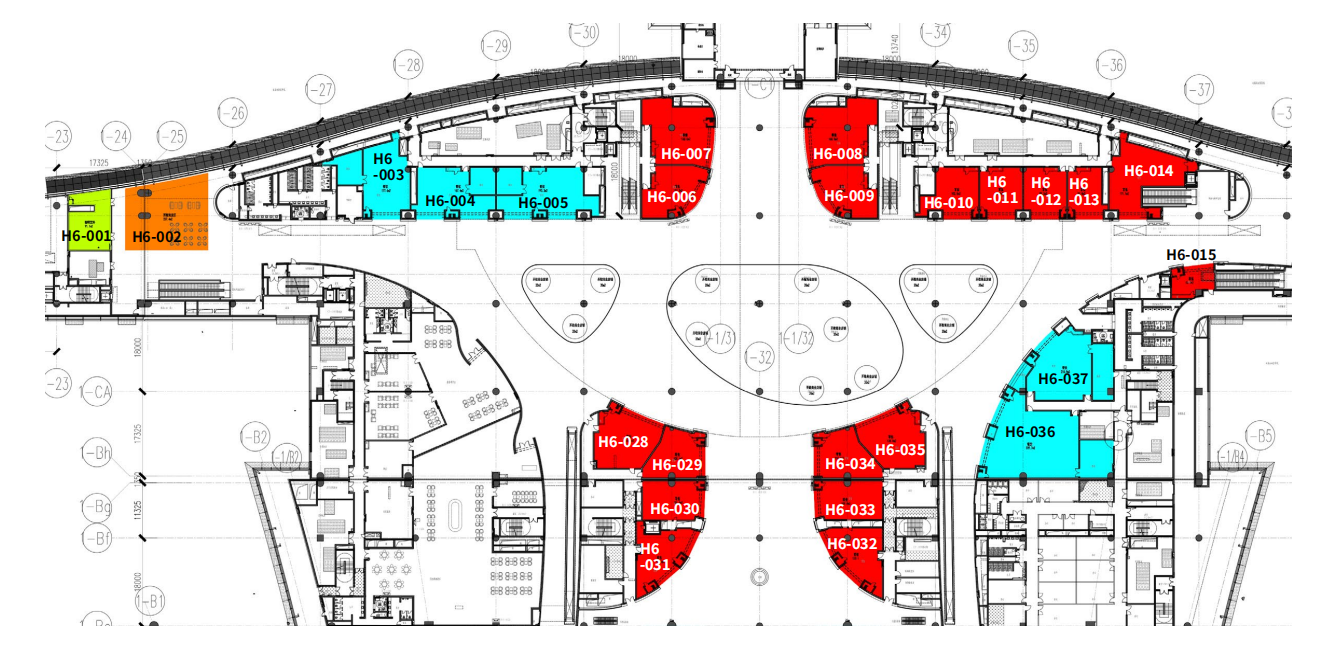 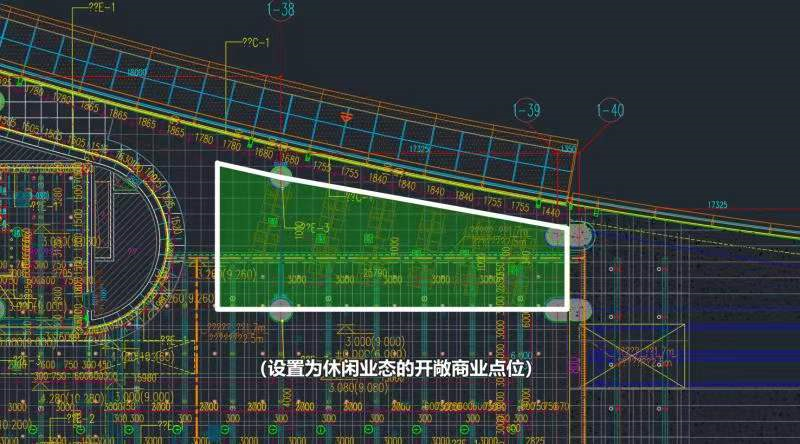 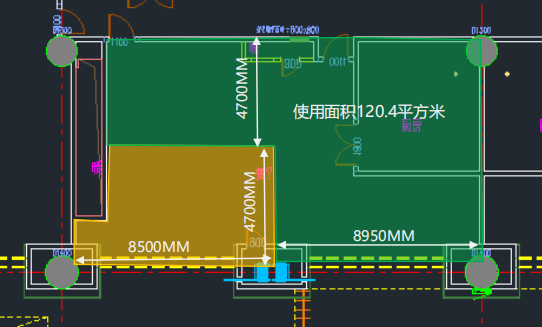 XH6-004
XH6-001-B
XH6-001-A
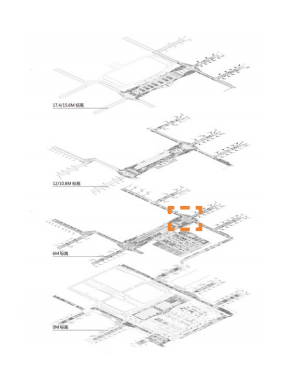 主楼6M商业-禁区内（国内北）
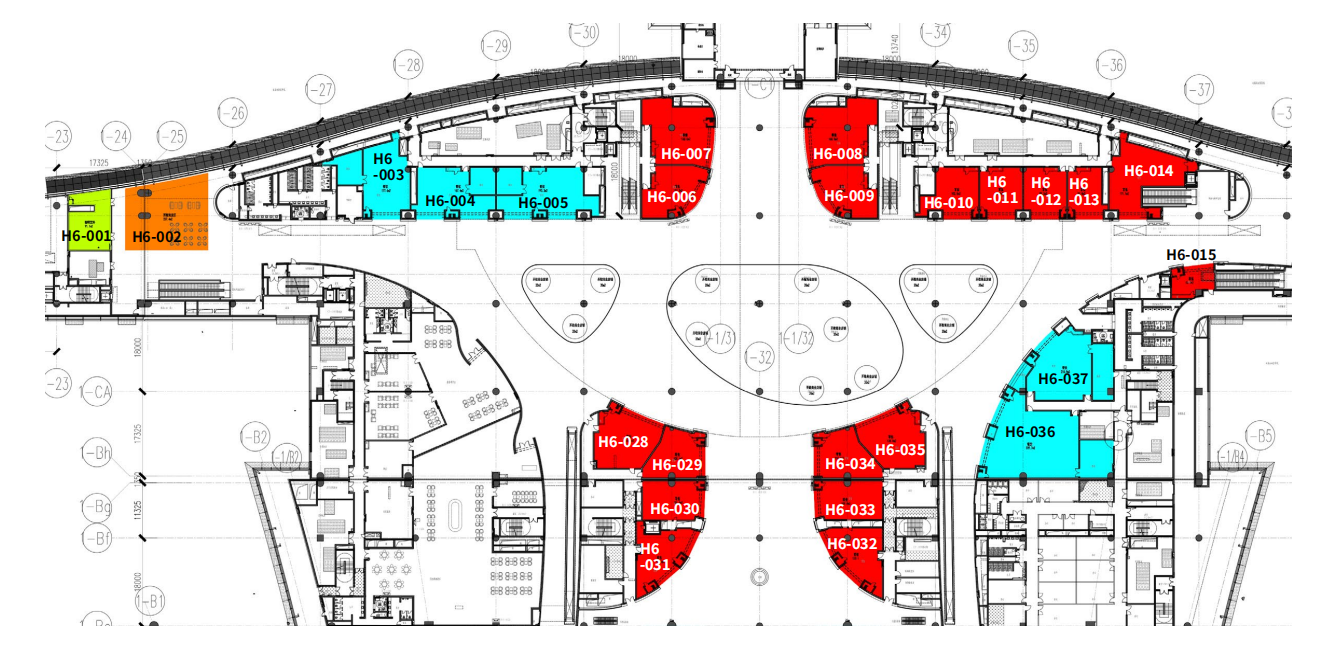 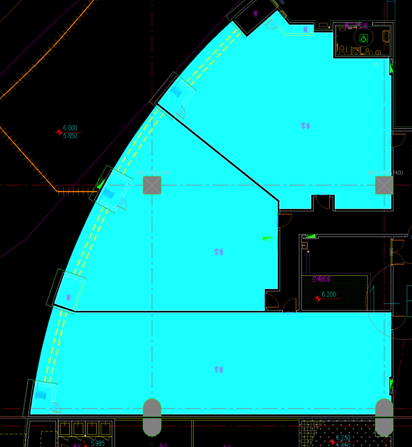 H6-037
H6-036-C
H6-036-B
H6-036-A
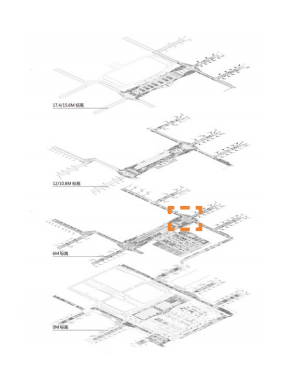 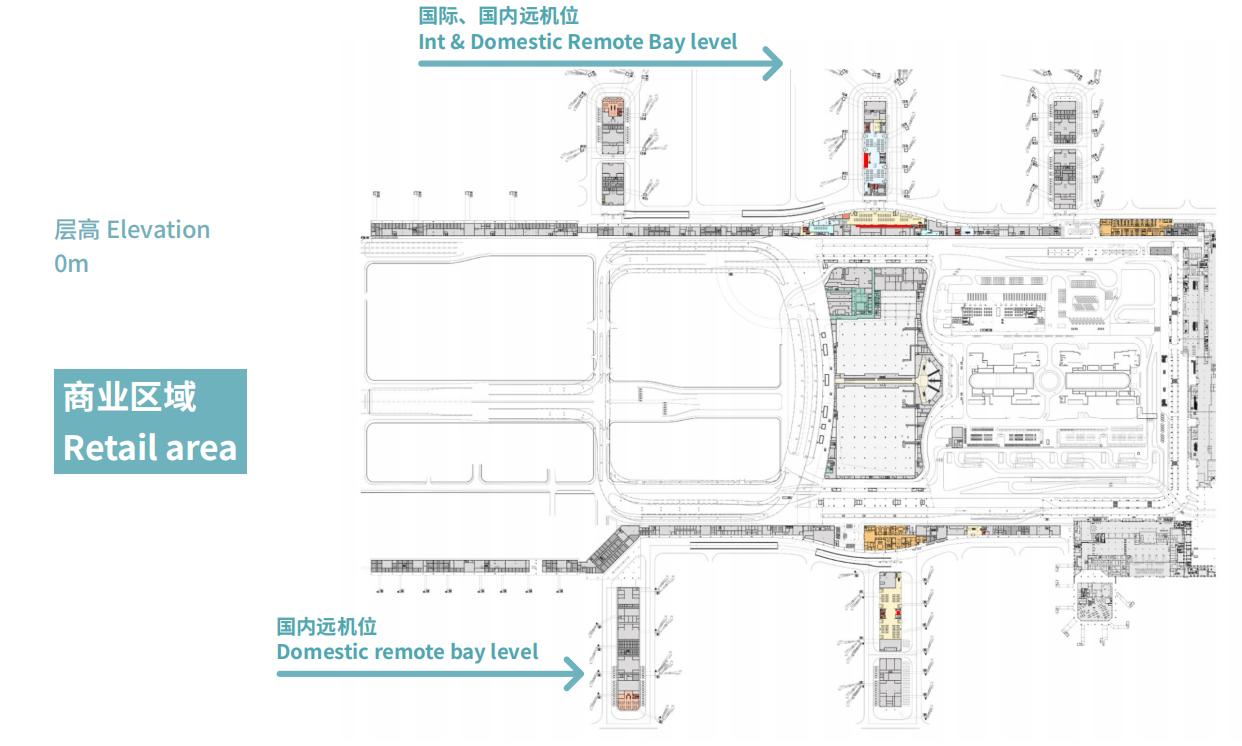 0M层国际
招商范围
主楼0M商业-禁区内（北国内出发远机位）
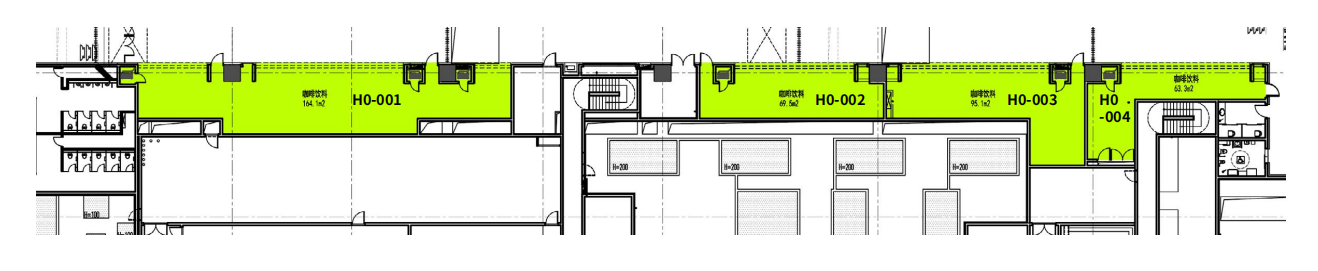 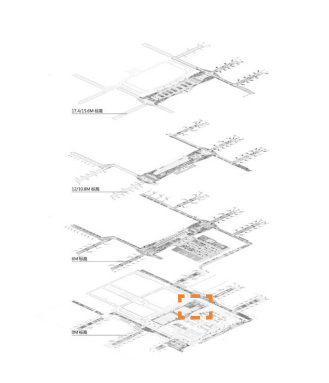 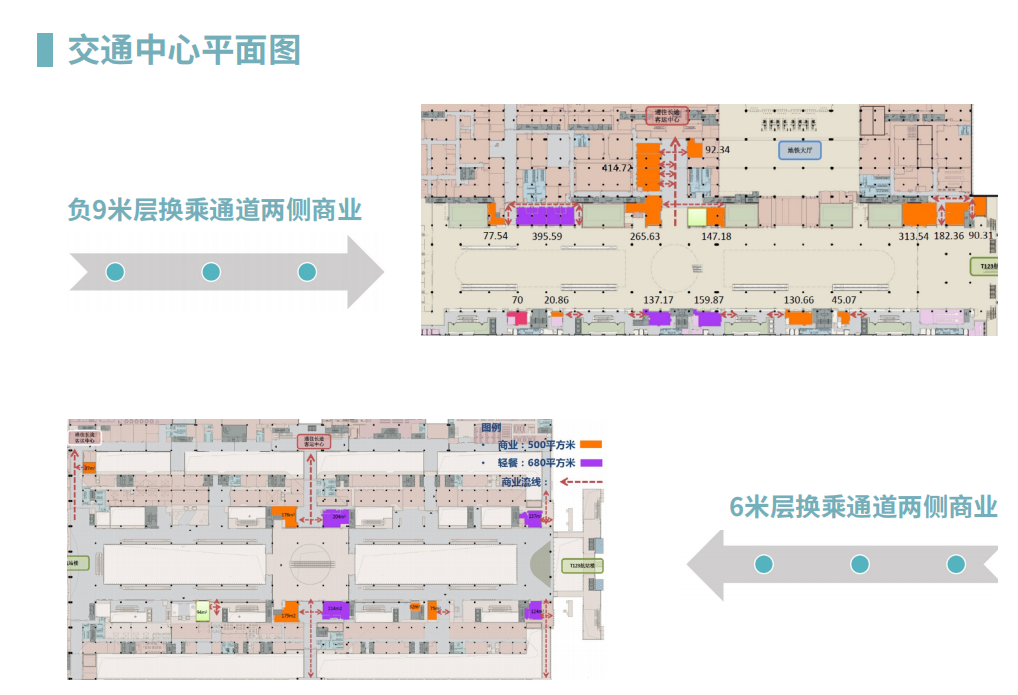 地铁
进
出租车、车库、高铁、地铁、长途汽车、公共汽车、旅游大巴、酒店、交通工具换乘
出
T4方向
T1,T3方向
交通中心
 招商范围
出
高铁
进
T4方向
T1,T3方向
交通中心负9M层商业
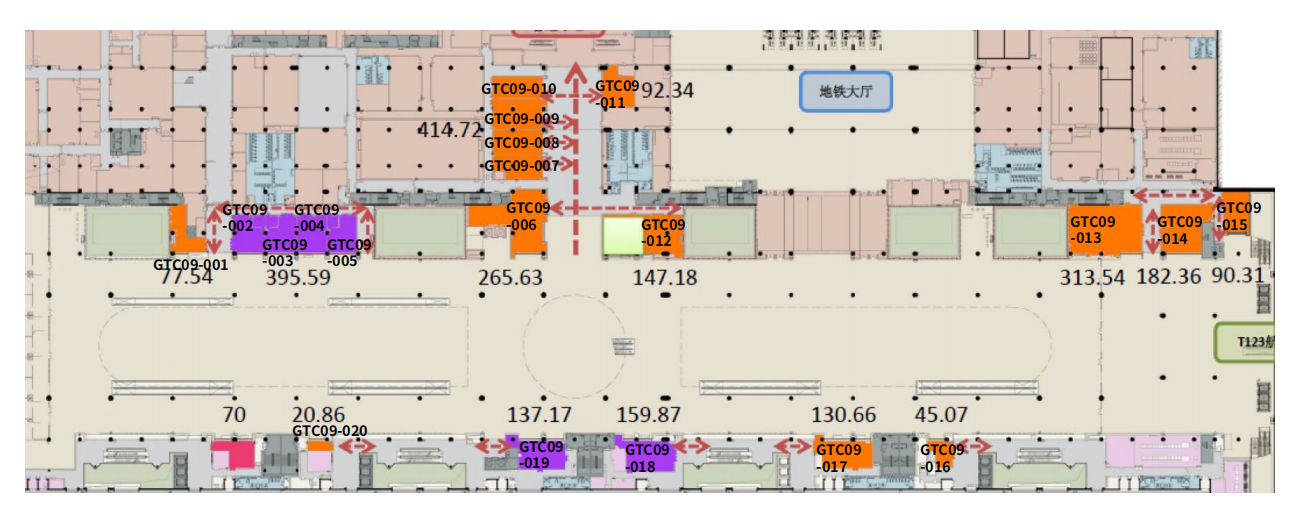 交通中心负9M层商业
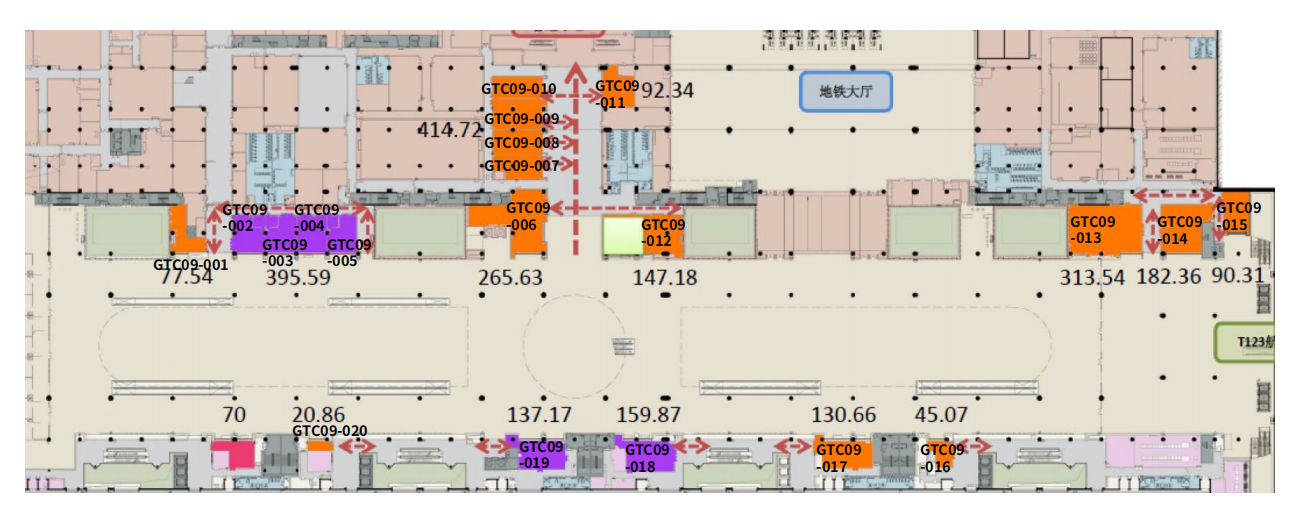 交通中心负9M层商业
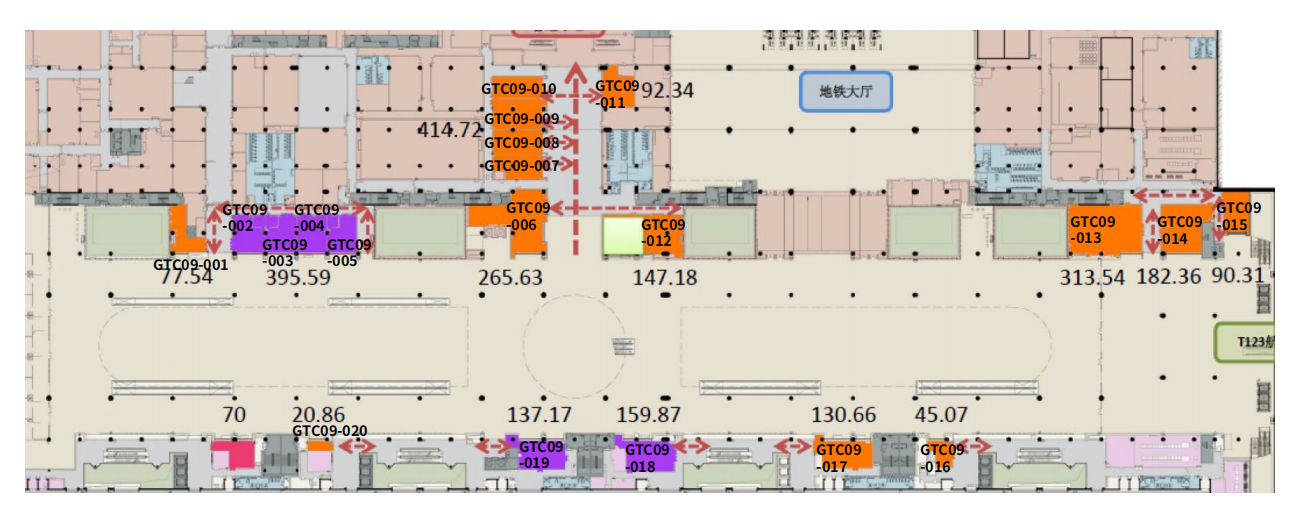 交通中心负9M层商业
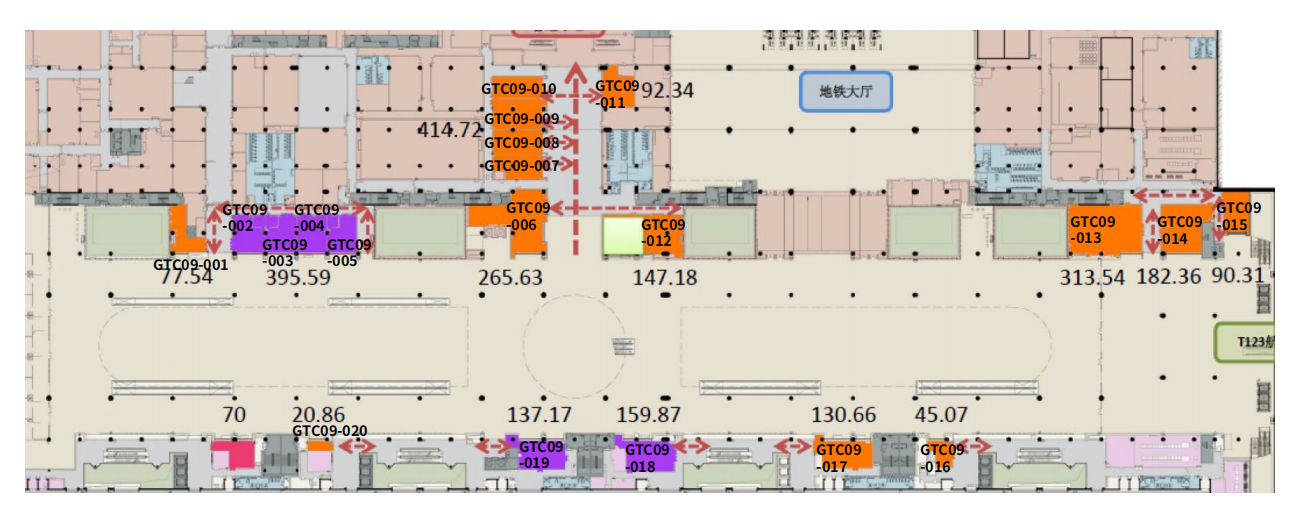 交通中心负9M层商业
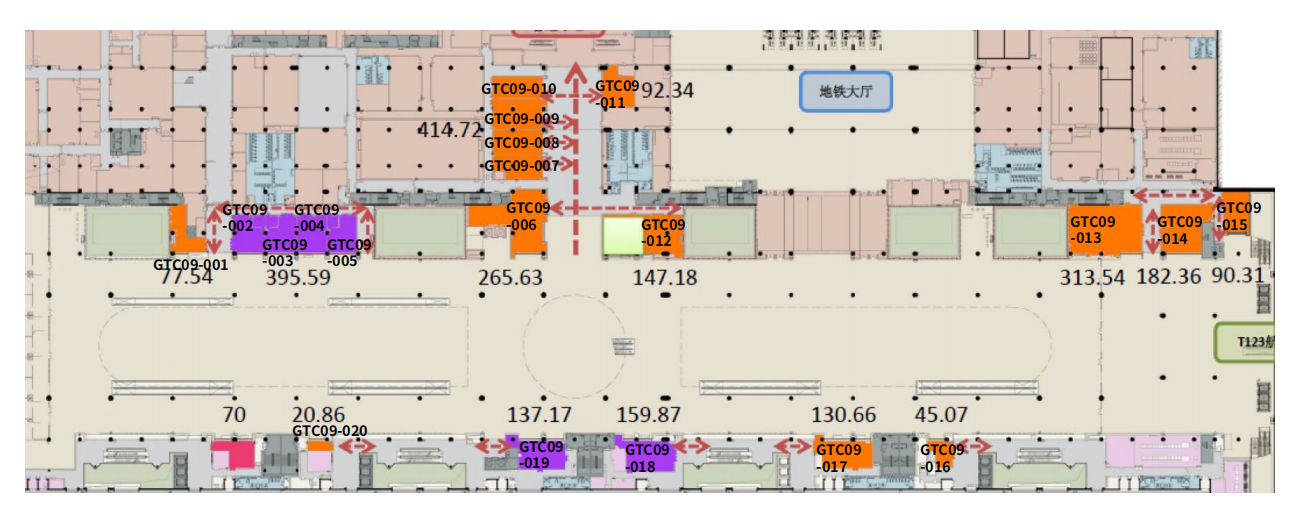 交通中心6M层商业
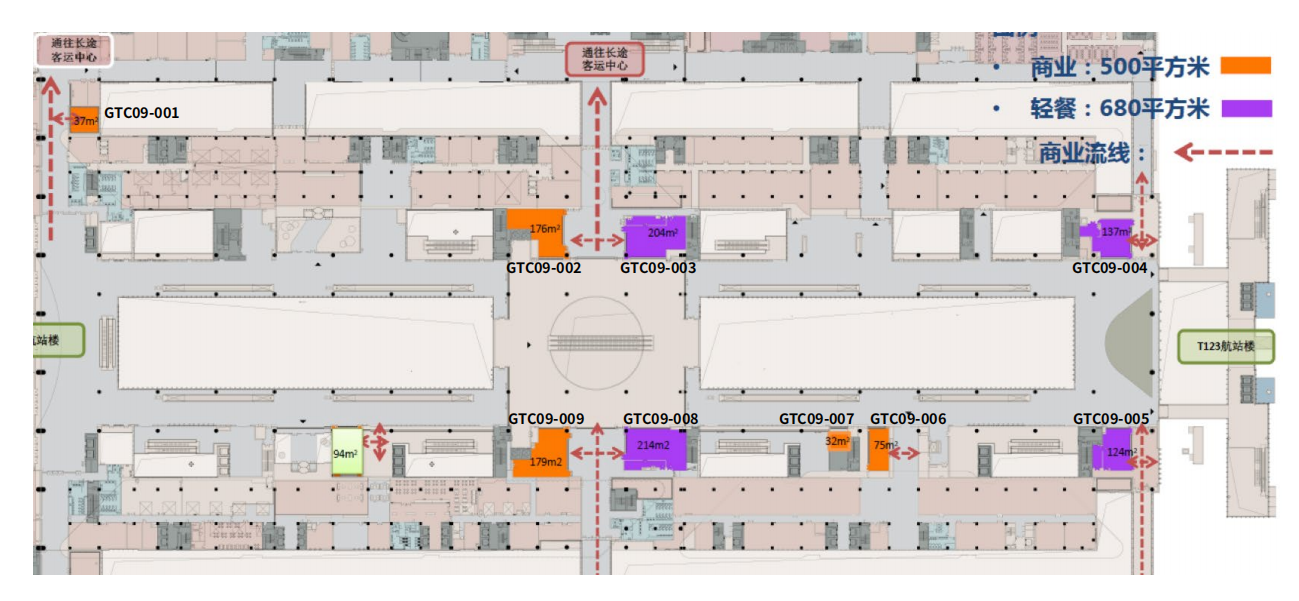 GTC6-01
GTC6-02
GTC6-03
GTC6-04
GTC6-09
GTC6-08
GTC6-07
GTC6-06
GTC6-05
交通中心6M层商业
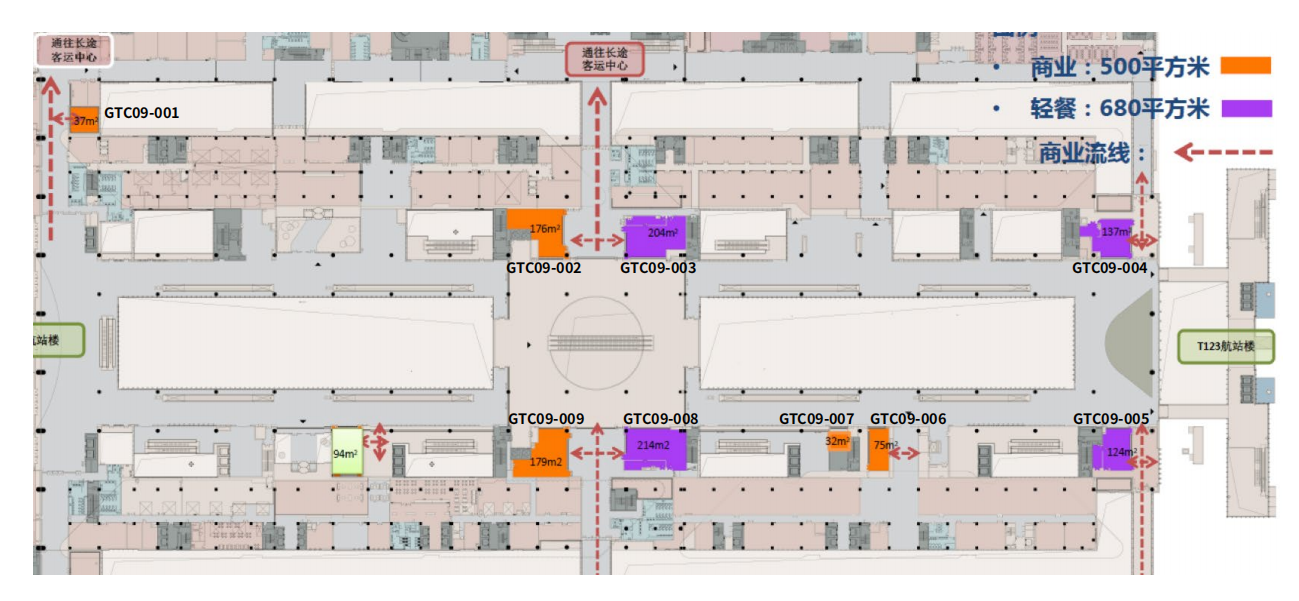 GTC6-01
GTC6-02
GTC6-03
GTC6-04
GTC6-09
GTC6-08
GTC6-07
GTC6-06
GTC6-05
交通中心0M层商业
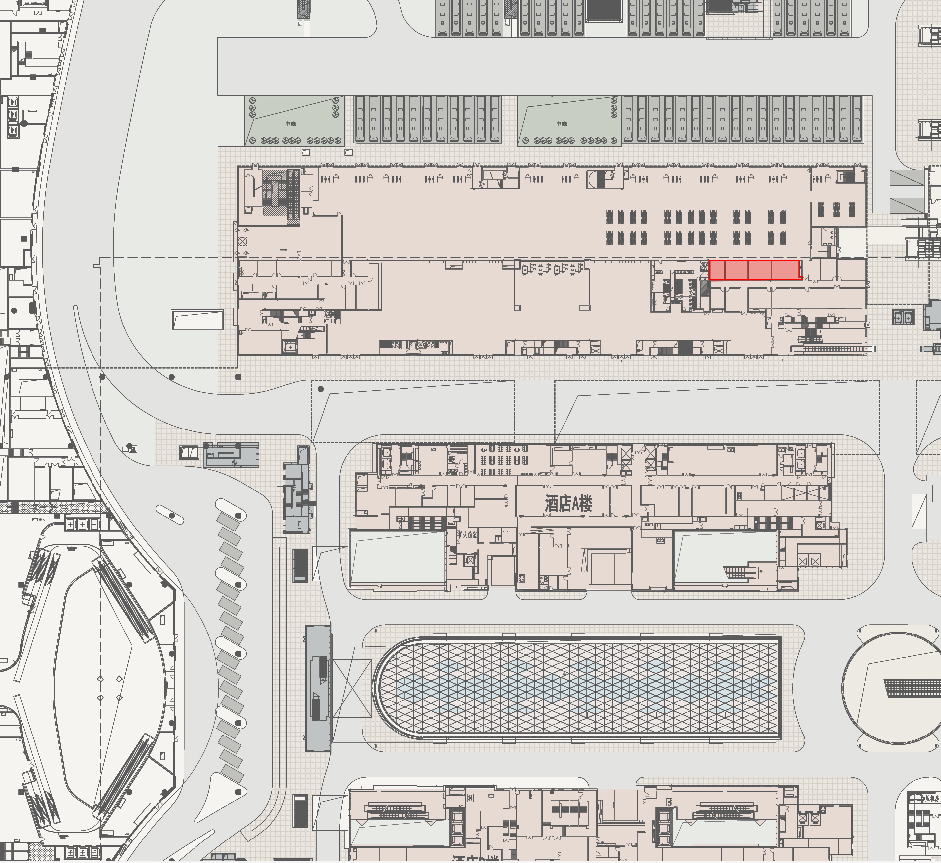 GTC-01
三期项目         招商点位
（行李打包 标段46）
主楼22.8M商业-禁区外（出发公众）
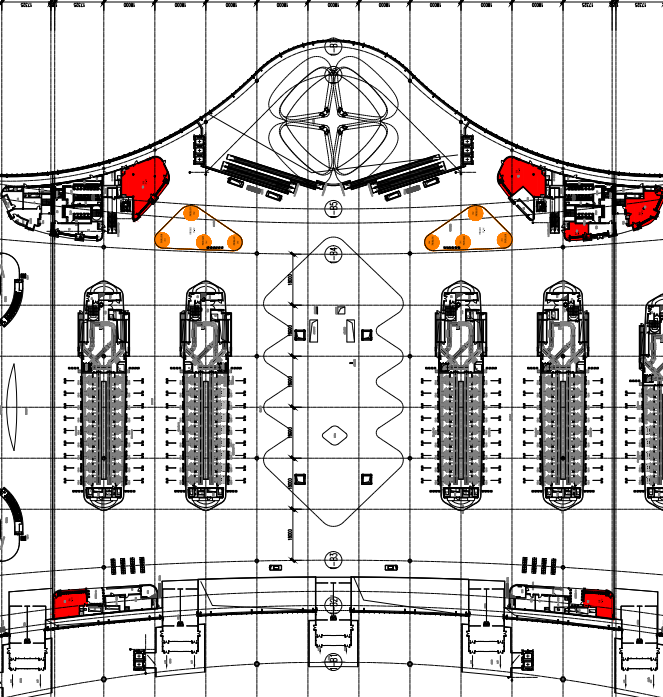 行李打包柜台
离境退税
行李打包柜台
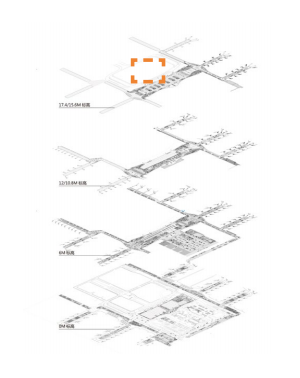 CA-3-1
CA-3-2